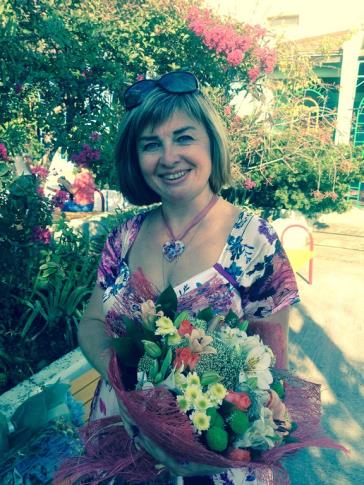 Кужнурова Наталья Валериевна, 
воспитатель МДОУ детский сад общеразвивающего вида № 136 «Умка»
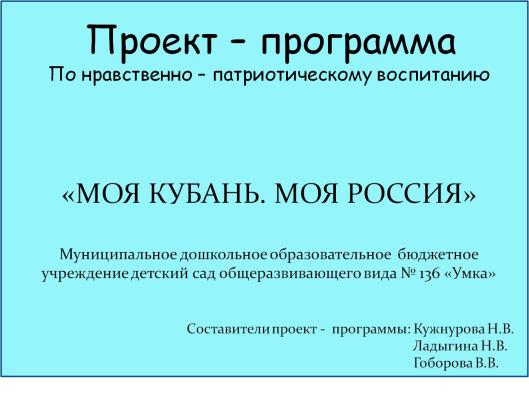 Мнемотехника
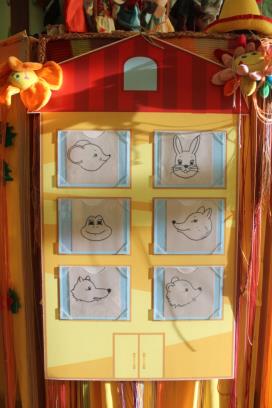 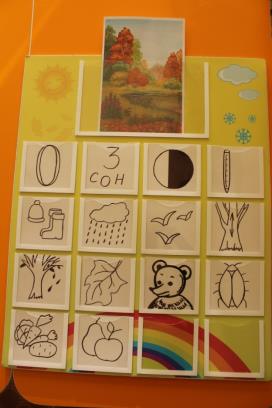 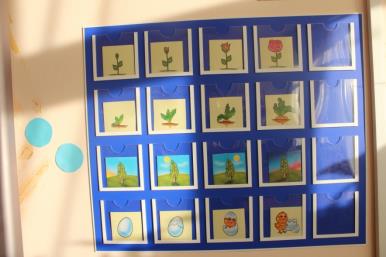 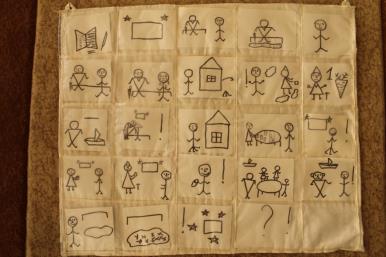 Планиметрия
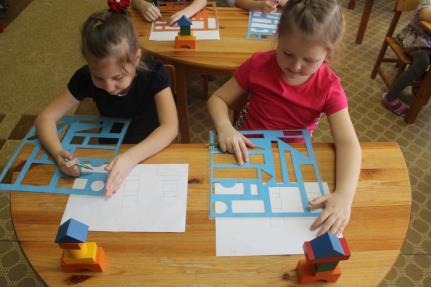 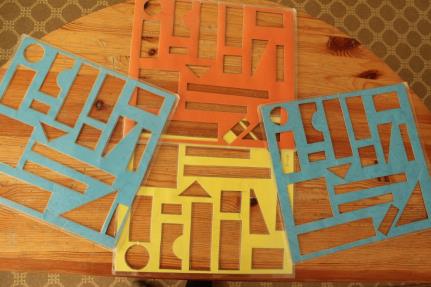 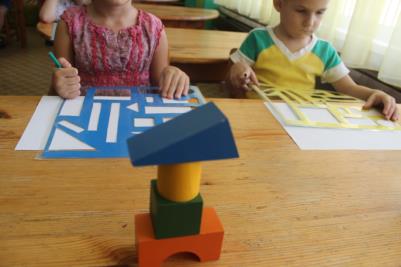 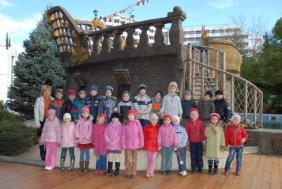 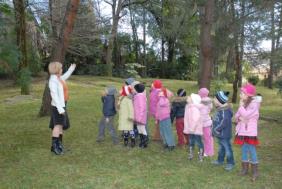 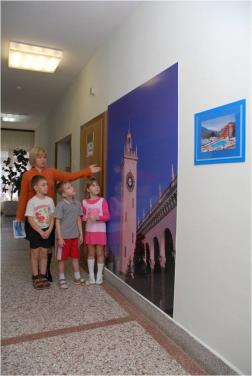 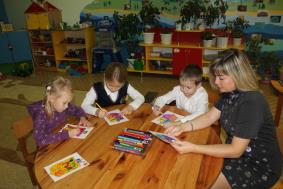 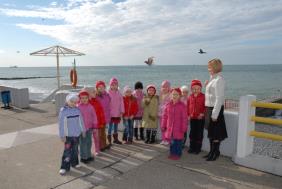 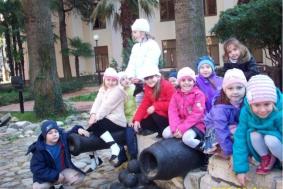 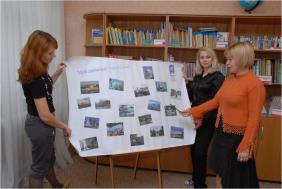 Спасибо за внимание